RecordITanywhere
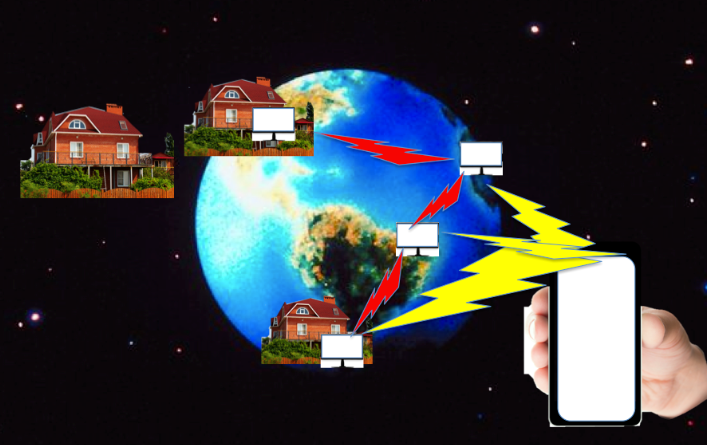 gender
gender
Occupation
Age range
How often in a month do you record a TV program?
Do you have wifi at home / work / school?
Are you interested in this product ?
How much would you pay for this product ?
Would you buy this product?
Would you recommend it to other people?
RecordITanywhere
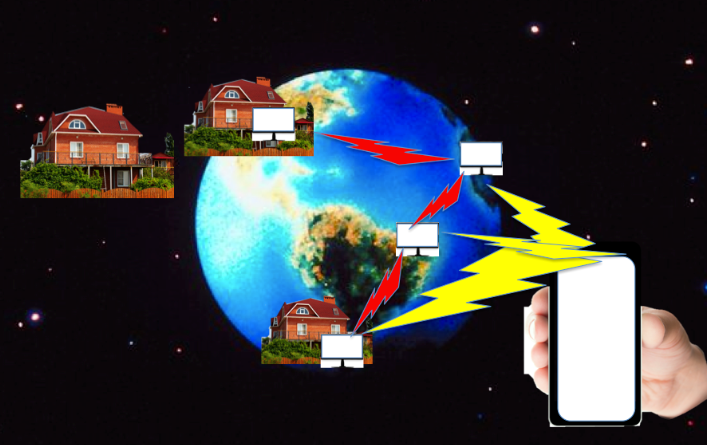 Thank 
you!